تقرير عن: .........................اسم الطالب:.......................الصف: ...........................
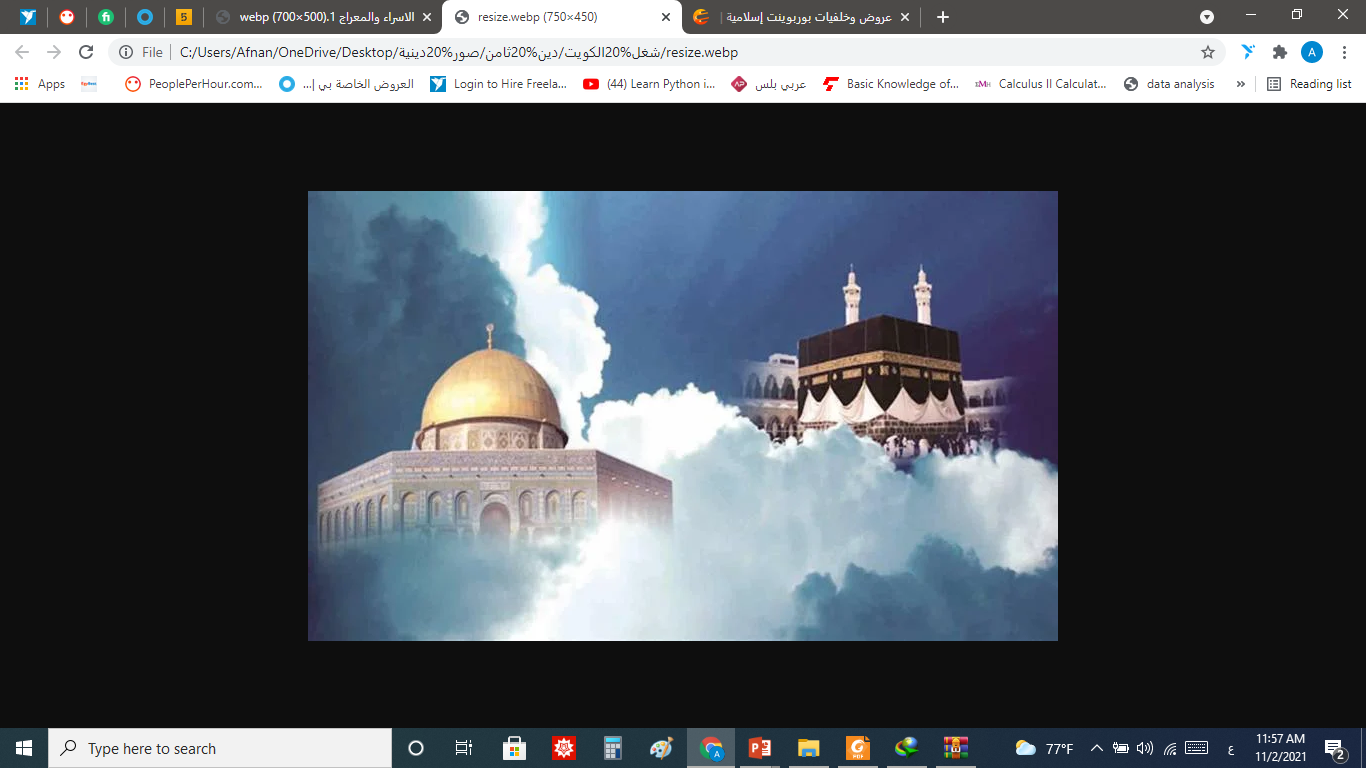 الإسراء والمعراج
المعراج: هو الصعود بالنبي –صلى الله عليه وسلم- من المسجد الأقصى إلى السموات العلى وما فوقهن.
الإسراء: هو الانتقال من المسجد الحرام إلى المسجد الأقصى بالجسد والروح.
أبرز أحداثها:1. الالتقاء بالأنبياء –عليهم السلام- والصلاة بهم إمامًا في المسجد الأقصى2. رؤية بعض الأمور الغيبية مثل البيت المعمور- الجنة والنار- سدرة المنتهى3. عرض على النبي –صلى الله عليه وسلم اللبن والخمر، فاختار اللبن.4. فرضت الصلاة على أمة محمد –صلى الله عليه وسلم-.
تاريخها: السنة العاشرة من البعثة.
مدتها: جزء يسير من الليل.
الوسيلة: البراق
الصحبة: جبريل –عليه السلام-
الإسراء والمعراج
الحكمة من اختيار المسجد الأقصى:
- بيان عظم مكانته وأهميته، فهو أولى القبلتين، ومن المساجد التي تشد لها الرحال.- التأكيد على أن دين الأنبياء واحد وهو الإسلام.- إشارة إلى أن رسالة الإسلام للناس كافة.
الدروس من رحلة الإسراء والمعراج:- العبودية لله أعلى مقام للبشر.- الثقة بنصر الله –عز وجل- وتأييده لعباده المؤمنين.- الإسلام دين الهداية والفطرة.- التعليم بالمشاهدة والنظر ترسيخ للمعلومات- أهمية الصلاة فهي عماد الدين.
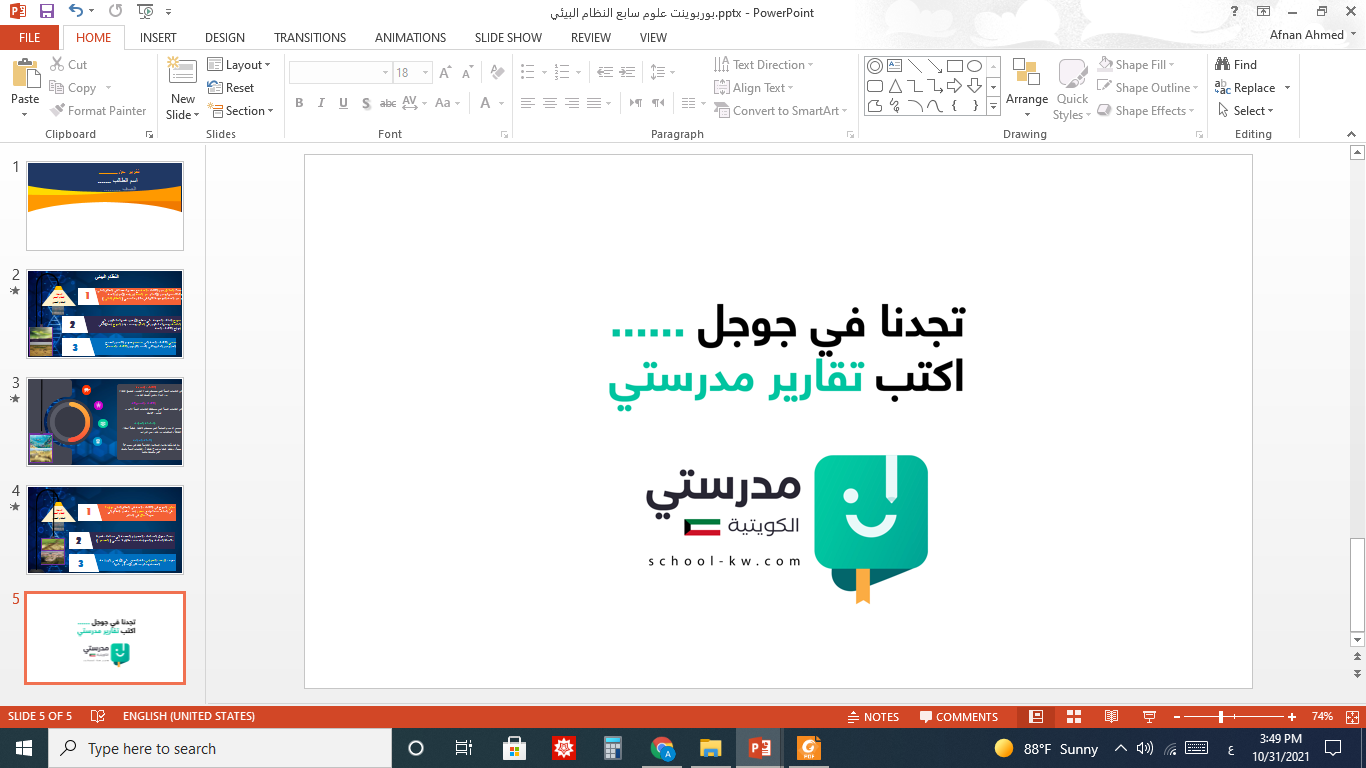